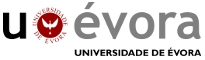 Mestrado em Ciências da Educação: Especialização em Administração e Gestão Educacional
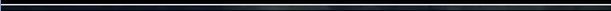 Inclusão das Tecnologias da Informação e Comunicação (TIC) na formação Contínua dos Professores do Ensino Fundamental do Centro Educacional Nossa Senhora Auxiliadora (CENSA)
Mestranda: Margaret Fernandes Coelho de Oliveira, n.º 8355 

Orientadora: Professora Dr.ª Marília Evangelina Sota Favinha
Outubro de 2012
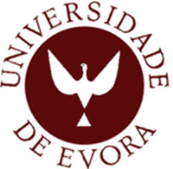 Pertinência do Estudo
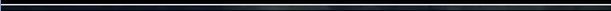 “A formação dos professores dotados de formação inicial profissional, visando o seu aperfeiçoamento dos saberes, das técnicas, das atitudes necessárias ao exercício da profissão de professor”.
(Formosinho, 1991)
"Este processo acarreta a elaboração, acumulação e transmissão de um saber fazer, refletido nas diferentes formas de tecnologia, que transforma o mundo, mas também os indivíduos e grupo como parte dele".
(Sancho, 2001)
“A escola é uma tecnologia da educação, no mesmo sentido em que os carros são uma tecnologia dos transportes. Como a escolaridade maciça, as salas de aula são invenções tecnológicas criadas com a finalidade de realizarem uma tarefa educacional”. 
(1990 apud TAJRA, 2001 p.106-107)
"Este processo acarreta a elaboração, acumulação e transmissão de um saber fazer, refletido nas diferentes formas de tecnologia, que transforma o mundo, mas também os indivíduos e grupo como parte dele".
(Sancho,2001,46)
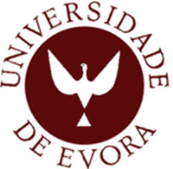 Objetivos da Investigação
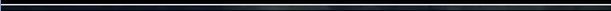 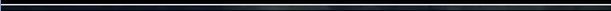 Analisar se os conteúdos para adquirir os conhecimentos necessários à boa utilização das TIC constam nos programas curriculares da formação contínua para professores do Ensino Fundamental do CENSA, para que estes professores possam contribuir para um ensino de qualidade;

 Analisar se o impacto da Formação Contínua na carreira do   professor.
                             
               



Melhorar e incentivar o uso das práticas educativas
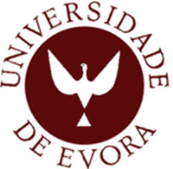 Objetivos Específicos
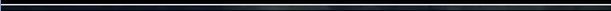 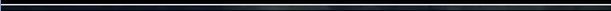 Verificar se a matriz dos cursos de Formação de Professores contempla a formação sobre o uso das TIC’s na prática educativa;

Verificar se os professores utilizam as TIC’s como ferramenta na sua prática pedagógica;

Pesquisar como o uso das TIC’s tem melhorado a qualidade da prática educativa;

Analisar as atuais práticas pedagógicas de formação contínua existente dentro da unidade de ensino investigada.
Questões de Investigação
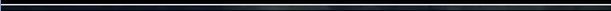 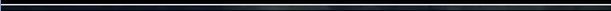 Como os  conhecimentos sobre a utilização das TIC, como ferramenta pedagógica, estão a ser incluídos na formação contínua dos professores do Ensino Fundamental do CENSA?
Uma formação contínua adequada investe na introdução de práticas inovadoras nas práticas pedagógicas do professor?
Pode a formação contínua der entendida como aperfeiçoamento teórico-prático contínuo em torno dos atuais temas pedagógicos, metodológicos e das TICs, proporcionando condições para que o educador possa enfrentar os novos paradigmas da educação e as mudanças tecnológicas e científicas do novo milênio?
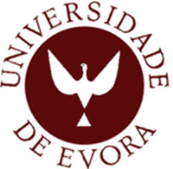 Perfil Institucional do CENSA
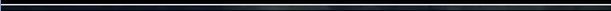 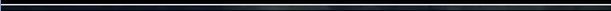 Escola Salesiana das Filhas de Maria Auxiliadora, que segue os princípios de Dom Bosco e Madre Mazzarello, inspirados nos valores cristãos, tendo como marca o paradigma explicitado na Carta de Princípios das Escolas Salesianas – FMA Brasil, 1988: “educar para a formação da pessoa humana”.
O CENSA
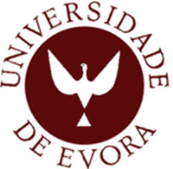 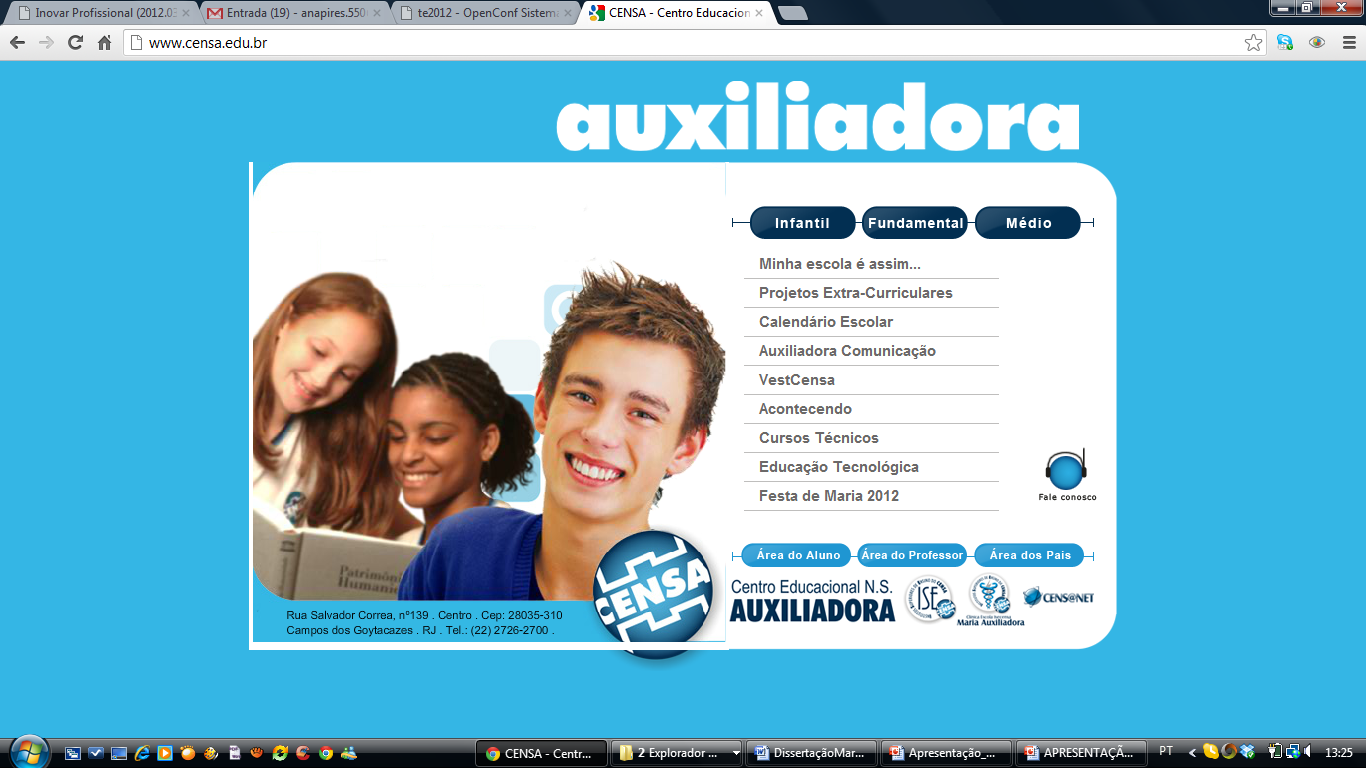 Comunicadores
Informação
Conhecimento
SABEDORIA
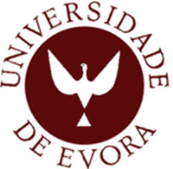 Delimitação do estudo
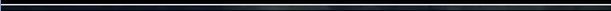 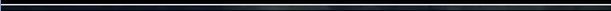 Organização da Investigação
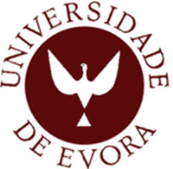 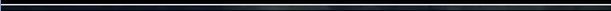 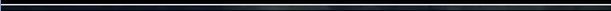 FUNDAMENTAÇÃO TEÓRICA



As TICs e o trabalho escolar      	  A inserção das TICs 					   no   processo de aprendizagem




A formação docente e as novas tecnologias da informação e da comunicação
AS TECNOLOGIAS DA INFORMAÇÃO E COMUNICAÇÃO E O TRABALHO ESCOLAR
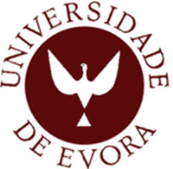 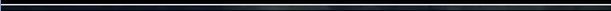 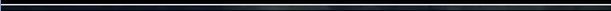 Mudanças na educação               uso das TICs



INVESTIR NA AQUISIÇÃO DESTES RECURSOS
PREPARAÇÃO DO PROFESSOR
Diretrizes curriculares nacionais
DESAFIO
AS TECNOLOGIAS DA INFORMAÇÃO E COMUNICAÇÃO E O TRABALHO ESCOLAR
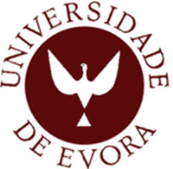 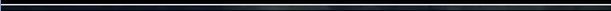 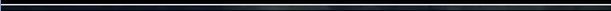 LDBN
Art. 22.  A educação básica tem por finalidades desenvolver o educando, assegurar-lhe a formação comum indispensável para o exercício da cidadania e fornecer-lhe meios para progredir no trabalho e em estudos posteriores.
A INSERÇÃO DAS TICS NO PROCESSO DE APRENDIZAGEM
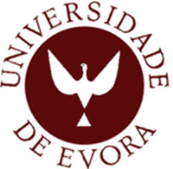 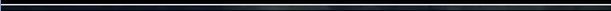 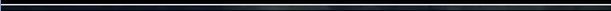 APRENDIZAGEM
Apropriação do saber por si só ou com mediação
Conhecimento
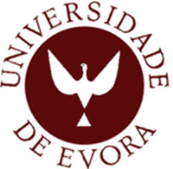 A INSERÇÃO DAS TICS NO PROCESSO DE APRENDIZAGEM
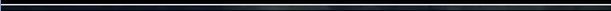 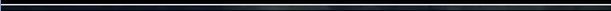 Ambientes de aprendizagem
Sala de aula tradicional
Ambientes Virtuais
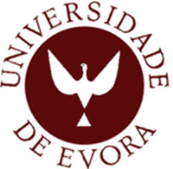 A INSERÇÃO DAS TICS NO PROCESSO DE APRENDIZAGEM
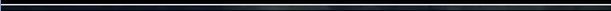 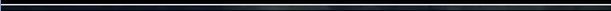 PCNS
FUNÇÃO DA ESCOLA:
FAVORECER A PRODUÇÃO E UTILIZAÇAO DE MÚLTIPLAS LINGUAGENS, DAS EXPRESSÕES E DOS CONHECIMENTOS CIENTÍFICOS E TECNOLÓGICOS
AUTONOMIA INTELECTUAL E MORAL
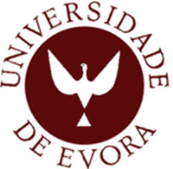 A FORMAÇÃO DOCENTE  E AS NOVAS TIC
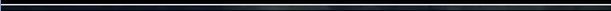 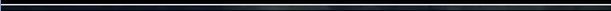 FORMAÇÃO CONTÍNUA PARA ACOMPANHAR AS GERAÇÕES ATUAIS
=
PROFESSOR PESQUISADOR
= 
EDUCOMUNCADOR
AS NOVAS TECNOLOGIAS
 E A FORMAÇÃO DO PROFESSOR
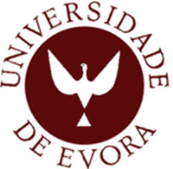 A FORMAÇÃO DOCENTE  E AS NOVAS TIC
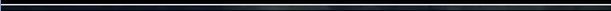 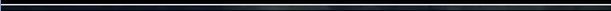 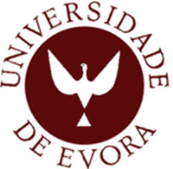 Metodologia
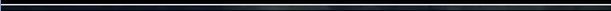 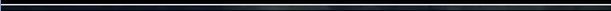 Abordagem  metodológica:

 Quantitativa  e  Qualitativa                  
                                       
                         
                

Estudo de caso
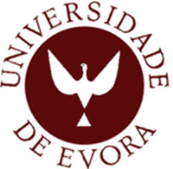 Metodologia
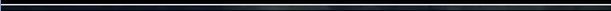 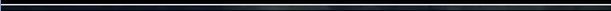 Instrumentos da pesquisa

Entrevistas

Questionários  mistos

Análise de documentos

Análise dos dados
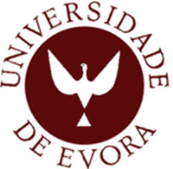 Pesquisa
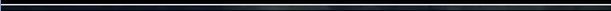 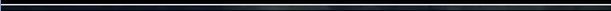 Utilização dos Recursos tecnológicos
Na 
Prática de Ensino
A maioria dos professores  afirmam que utilizam  recursos tecnológicos na prática educativa, mas se limitam  vídeo e ao powerpoint para apresentação de conteúdo. Não utilizando outras tecnologias, como por exemplo, os laboratórios de informática.
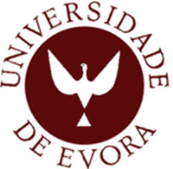 Papel desempenhado pelas TIC
 na
 Prática de Ensino
Estimula a aprendizagem e atenção dos educandos


Reduz a dificuldade de aprendizagem
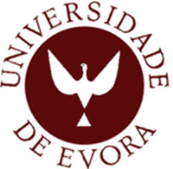 O quotidiano escolar e o Uso das Tecnologias
VANTAGENS
Velocidade da aprendizagem;

Interesse pela disciplina;

Volume de conhecimento;

Modernização da escola.
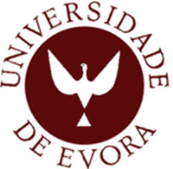 Dificuldades no Uso 
dos Computadores
Falta de formação adequada:
		
	      Inicial		 Contínua


 Falta de conhecimento para relacionar informações.
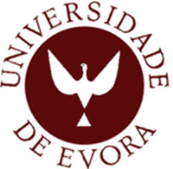 Resultados
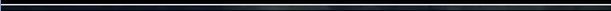 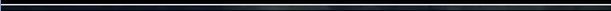 Quanto à utilização das tecnologias
Manifestam seu insuficiente conhecimento para cumprir adequadamente esta tarefa
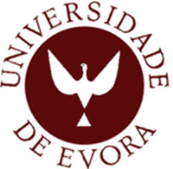 Resultados
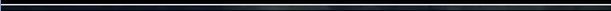 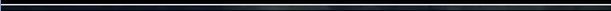 RECONHECEM
FALTA 
DE:
Formação Inicial

Preparação adequada

Não procuram outro tipo de formação
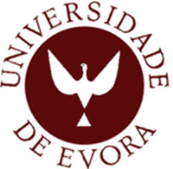 Conclusões Finais
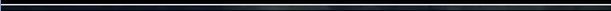 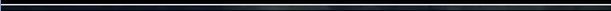 O presente estudo proporcionou reflexão sobre:
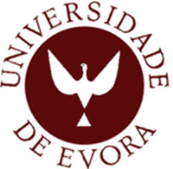 Conclusões Finais
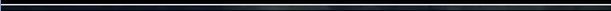 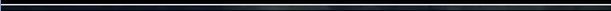 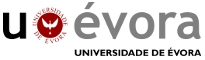 Mestrado em Ciências da Educação: Especialização em Administração e Gestão Educacional
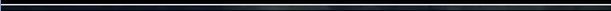 Inclusão das Tecnologias da Informação e Comunicação (TIC) na formação Contínua dos Professores do Ensino Fundamental do Centro Educacional Nossa Senhora Auxiliadora (CENSA)
Mestranda: Margaret Fernandes Coelho de Oliveira, n.º 8355 

Orientadora: Professora Dr.ª Marília Evangelina Sota Favinha
Outubro de 2012